Data III & Integers ICSE 351 Spring 2019
Instructor: 
Ruth Anderson

Teaching Assistants:
Gavin CaiJack EgglestonJohn Feltrup Britt HendersonRichard JiangJack SkalitzkySophie TianConnie WangSam WolfsonCasey Xing Chin Yeoh
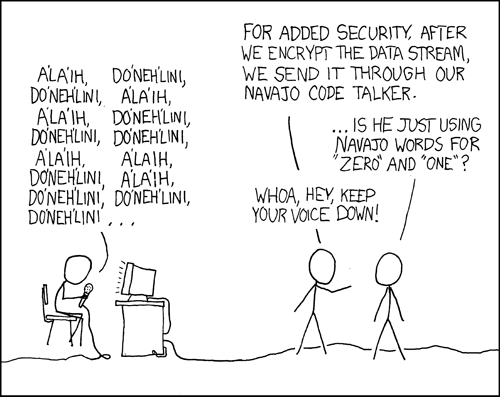 http://xkcd.com/257/
Administrivia
Lab 0 due TODAY @ 11:59 pm
You will be revisiting this program throughout this class!
Homework 1 due Wednesday
Reminder:  autograded, 20 tries, no late submissions
Lab 1a released
Workflow:
Edit pointer.c
Run the Makefile (make) and check for compiler errors & warnings
Run ptest (./ptest) and check for correct behavior
Run rule/syntax checker (python dlc.py) and check output 
Due Monday 4/15, will overlap a bit with Lab 1b
We grade just your last submission
2
Lab Reflections
All subsequent labs (after Lab 0) have a “reflection” portion
The Reflection questions can be found on the lab specs and are intended to be done after you finish the lab
You will type up your responses in a .txt file for submission on Canvas
These will be graded “by hand” (read by TAs)

Intended to check your understand of what you should have learned from the lab
Also great practice for short answer questions on the exams
3
Memory, Data, and Addressing
Hardware - High Level Overview
Representing information as bits and bytes
Memory is a byte-addressable array
Machine “word” size = address size = register size
Organizing and addressing data in memory
Endianness – ordering bytes in memory
Manipulating data in memory using C
Boolean algebra and bit-level manipulations
4
[Speaker Notes: More fine-grained data manipulations.]
Boolean Algebra
AND
OR
XOR
NOT
5
General Boolean Algebras
01101001
& 01010101
01101001
| 01010101
01101001
^ 01010101
~ 01010101
01010101
^ 01010101
  00000000
01010101
| 11110000
  11110101
6
[Speaker Notes: Now, how do we use the boolean operators?
Typically on ”bit vectors” (treat a byte, or multiple bytes) as a bit vector]
Bit-Level Operations in C
& (AND), | (OR), ^ (XOR), ~ (NOT)
View arguments as bit vectors, apply operations bitwise
Apply to any “integral” data type
long,  int,  short,  char,  unsigned
Examples with char a, b, c;
a = (char) 0x41;	// 0x41->0b 0100 0001b = ~a;			//       0b          ->0x
a = (char) 0x69;	// 0x69->0b 0110 1001b = (char) 0x55;	// 0x55->0b 0101 0101c = a & b;		//       0b          ->0x  
a = (char) 0x41;	// 0x41->0b 0100 0001b = a;			//       0b 0100 0001c = a ^ b;		//       0b          ->0x
7
[Speaker Notes: Some bit-twiddling puzzles in Lab 1]
Contrast:  Logic Operations
Logical operators in C:  && (AND),  || (OR),  ! (NOT)
0 is False,  anything nonzero is True
Always return 0 or 1
Early termination (a.k.a. short-circuit evaluation) of &&, ||
Examples (char data type)
!0x41  ->  0x00
!0x00  ->  0x01
!!0x41 ->  0x01
p && *p
If p is the null pointer (0x0), then p is never dereferenced!
0xCC && 0x33 -> 0x01
0x00 || 0x33 -> 0x01
8
Roadmap
C:
Memory & data
Integers & floats
x86 assembly
Procedures & stacks
Executables
Arrays & structs
Memory & caches
Processes
Virtual memory
Memory allocation
Java vs. C
Java:
Car c = new Car();
c.setMiles(100);
c.setGals(17);
float mpg =    c.getMPG();
car *c = malloc(sizeof(car));
c->miles = 100;
c->gals = 17;
float mpg = get_mpg(c);
free(c);
Assembly language:
get_mpg:
    pushq   %rbp
    movq    %rsp, %rbp
    ...
    popq    %rbp
    ret
OS:
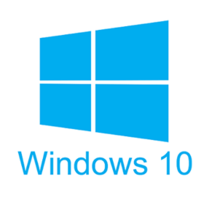 Machine code:
0111010000011000
100011010000010000000010
1000100111000010
110000011111101000011111
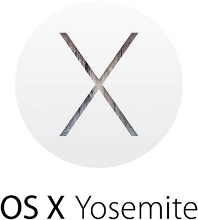 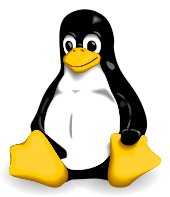 Computer system:
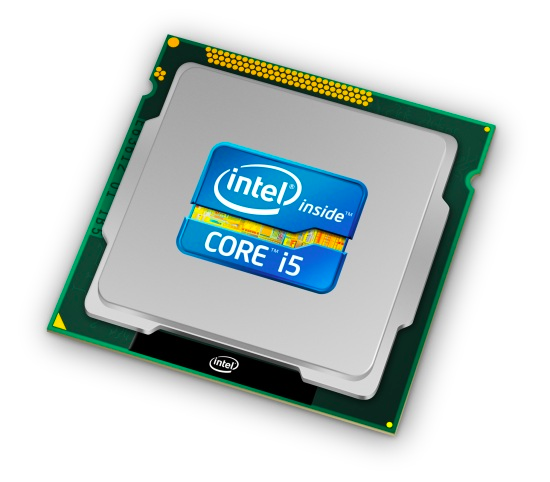 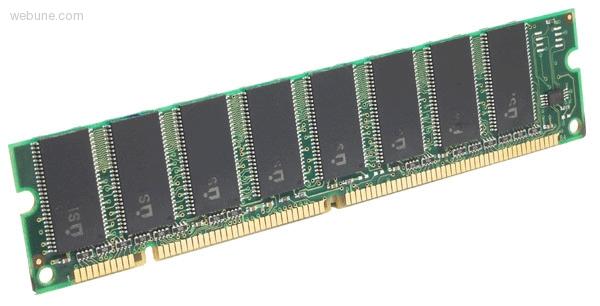 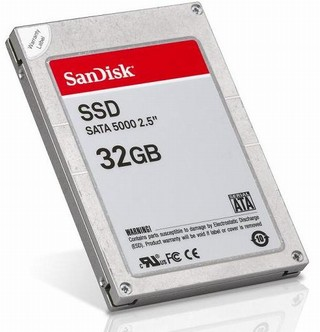 9
But before we get to integers….
Encode a standard deck of playing cards
52 cards in 4 suits
How do we encode suits, face cards?
What operations do we want to make easy to implement?
Which is the higher value card?
Are they the same suit?
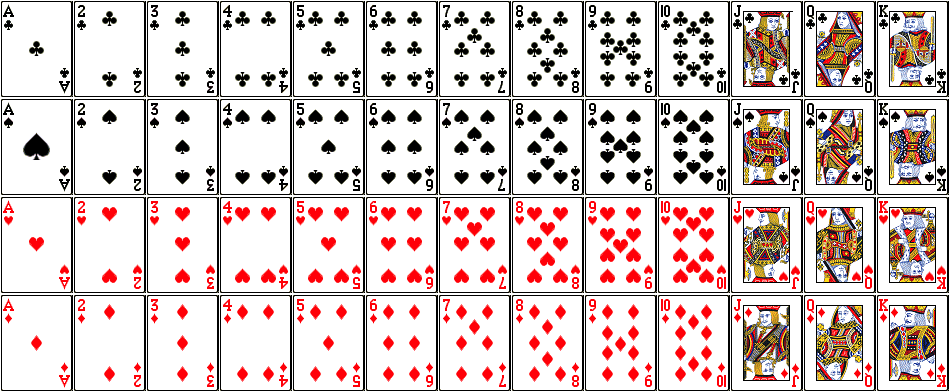 10
[Speaker Notes: Value comparison:  War
Same suit:  Crazy Eights]
Two possible representations
1 bit per card (52):  bit corresponding to card set to 1

“One-hot” encoding  (similar to set notation)
Drawbacks:
Hard to compare values and suits
Large number of bits required

1 bit per suit (4), 1 bit per number (13):  2 bits set

Pair of one-hot encoded values
Easier to compare suits and values, but still lots of bits used
low-order 52 bits of 64-bit word
13 numbers
4 suits
11
[Speaker Notes: Can you think of a possible advantage to this approach? 
What if we wanted to represent multiple cards (i.e. a poker hand)]
Two better representations
low-order 6 bits of a byte
value
suit
12
[Speaker Notes: Notice the arbitrariness of binary encoding choices:  A is 1 instead of 0, ordering of suits (CDHS or DCHS?)]
mask: a bit vector designed to achieve a desired behavior when used with a bitwise operator on another bit vector v.  Here we turn all but the bits of interest in v to 0.
Compare Card Suits
char hand[5];       // represents a 5-card hand
char card1, card2;  // two cards to compare
card1 = hand[0];
card2 = hand[1];
...
if ( sameSuitP(card1, card2) ) { ... }
SUIT_MASK = 0x30 =
0
0
1
1
0
0
0
0
#define SUIT_MASK  0x30

int sameSuitP(char card1, char card2) {
  return (!((card1 & SUIT_MASK) ^ (card2 & SUIT_MASK)));
  //return (card1 & SUIT_MASK) == (card2 & SUIT_MASK);
}
value
suit
returns int
equivalent
13
mask: a bit vector designed to achieve a desired behavior when used with a bitwise operator on another bit vector v.  Here we turn all but the bits of interest in v to 0.
Compare Card Suits
#define SUIT_MASK  0x30

int sameSuitP(char card1, char card2) {
  return (!((card1 & SUIT_MASK) ^ (card2 & SUIT_MASK)));
  //return (card1 & SUIT_MASK) == (card2 & SUIT_MASK);
}
🃂
🃎
&
&
SUIT_MASK
=
=
^
!
!(x^y) equivalent to x==y
14
mask: a bit vector designed to achieve a desired behavior when used with a bitwise operator on another bit vector v.
Compare Card Values
char hand[5];       // represents a 5-card hand
char card1, card2;  // two cards to compare
card1 = hand[0];
card2 = hand[1];
...
if ( greaterValue(card1, card2) ) { ... }
VALUE_MASK = 0x0F =
0
0
0
0
1
1
1
1
value
#define VALUE_MASK  0x0F

int greaterValue(char card1, char card2) {
  return ((unsigned int)(card1 & VALUE_MASK) >
          (unsigned int)(card2 & VALUE_MASK));
}
suit
15
mask: a bit vector designed to achieve a desired behavior when used with a bitwise operator on another bit vector v.
Compare Card Values
#define VALUE_MASK  0x0F

int greaterValue(char card1, char card2) {
  return ((unsigned int)(card1 & VALUE_MASK) >
          (unsigned int)(card2 & VALUE_MASK));
}
🃂
🃎
&
&
VALUE_MASK
=
=
210 > 1310
0 (false)
16
Integers
Binary representation of integers
Unsigned and signed
Casting in C
Consequences of finite width representation
Overflow, sign extension
Shifting and arithmetic operations
17
Encoding Integers
18
[Speaker Notes: Okay, so now let’s talk some more about how we represent numbers, or integers to be specific
Multiple sizes of integers, using different numbers of bytes
But for each size, there are two ways of interpreting the bits…]
Unsigned Integers
63+ 8 71
00111111+00001000 01000111
19
[Speaker Notes: “1’s place”, the “2’s place”, “4’s place”…
An important use of unsigned values in C is pointers - there are no negative memory addresses
What if we want to represent negative numbers?]
Sign and Magnitude
Most Significant Bit
Designate the high-order bit (MSB) as the “sign bit”
sign=0:  positive numbers;  sign=1:  negative numbers
Benefits:
Using MSB as sign bit matches positive numbers with unsigned
All zeros encoding is still = 0
Examples (8 bits): 
0x00 = 000000002 is non-negative, because the sign bit is 0
0x7F = 011111112 is non-negative (+12710)
0x85 = 100001012 is negative (-510)
0x80 = 100000002 is negative...
... zero???
20
– 7
15
+ 0
0
– 6
14
+ 1
1
1111
1111
0000
0000
1110
1110
0001
0001
– 5
13
+ 2
2
1101
1101
0010
0010
– 4
12
+ 3
3
1100
1100
0011
0011
1011
1011
0100
0100
– 3
11
+ 4
4
1010
1010
0101
0101
– 2
10
+ 5
5
1001
1001
0110
0110
1000
1000
0111
0111
– 1
9
+ 6
6
– 0
8
+ 7
7
Sign and Magnitude
MSB is the sign bit, rest of the bits are magnitude
Drawbacks?
Sign and Magnitude
Unsigned
21
[Speaker Notes: To help visualize these numbers, we’ll use this number wheel
See how we start with +0 – +7 on right side
Then the left side, which starts with 1, are all negative, starting with -0 .. -7]
– 7
+ 0
– 6
+ 1
1111
0000
1110
0001
– 5
+ 2
1101
0010
– 4
+ 3
1100
0011
1011
0100
– 3
+ 4
1010
0101
– 2
+ 5
1001
0110
1000
0111
– 1
+ 6
– 0
+ 7
Sign and Magnitude
MSB is the sign bit, rest of the bits are magnitude
Drawbacks:
Two representations of 0  (bad for checking equality)
Sign and Magnitude
22
– 7
+ 0
– 6
+ 1
1111
0000
1110
0001
– 5
+ 2
1101
0010
– 4
+ 3
1100
0011
1011
0100
– 3
+ 4
1010
0101
– 2
+ 5
1001
0110
1000
0111
– 1
+ 6
– 0
+ 7
Sign and Magnitude
MSB is the sign bit, rest of the bits are magnitude
Drawbacks:
Two representations of 0  (bad for checking equality)
Arithmetic is cumbersome
Example:  4-3 != 4+(-3)




Negatives “increment” in wrongdirection!
4- 3 1
0100- 0011  0001
4+ -3 -7
0100+ 1011  1111
Sign and Magnitude
✓
✗
23
[Speaker Notes: Arithmetic is cumbersome
4 – 3 should be 1, as we see on the left
But 4 + -3 should be equivalent, but if we naively add the two together, it doesn’t work
We have to make sure we change all plus-negatives to subtractions
So, how do we solve these problems?
It turns out there’s a really clever other way of interpreting the MSB]
– 0
+ 0
– 1
+ 1
1111
0000
1110
0001
– 2
+ 2
1101
0010
– 3
+ 3
1100
0011
1011
0100
– 4
+ 4
1010
0101
– 5
+ 5
1001
0110
1000
0111
– 6
+ 6
– 7
+ 7
Two’s Complement
Let’s fix these problems:
“Flip” negative encodings so incrementing works
24
– 1
+ 0
– 2
+ 1
1111
0000
1110
0001
– 3
+ 2
1101
0010
– 4
+ 3
1100
0011
1011
0100
– 5
+ 4
1010
0101
– 6
+ 5
1001
0110
1000
0111
– 7
+ 6
– 8
+ 7
Two’s Complement
25
– 1
+ 0
– 2
+ 1
1111
0000
1110
0001
– 3
+ 2
1101
0010
– 4
+ 3
1100
0011
1011
0100
– 5
+ 4
1010
0101
– 6
+ 5
1001
0110
1000
0111
– 7
+ 6
– 8
+ 7
Two’s Complement Negatives
Accomplished with one neat mathematical trick!


4-bit Examples:
10102 unsigned:   1*23+0*22+1*21+0*20 = 10
10102 two’s complement:  -1*23+0*22+1*21+0*20 = –6
-1 represented as: 11112 = -23+(23 – 1)
MSB makes it super negative, add up all the other bits to get back up to -1
bw-1
bw-2
. . .
b0
Two’sComplement
26
– 1
+ 0
– 2
+ 1
1111
0000
1110
0001
– 3
+ 2
1101
0010
– 4
+ 3
1100
0011
1011
0100
– 5
+ 4
1010
0101
– 6
+ 5
1001
0110
1000
0111
– 7
+ 6
– 8
+ 7
Why Two’s Complement is So Great
Roughly same number of (+) and (–) numbers
Positive number encodings match unsigned
Single zero
All zeros encoding = 0

Simple negation procedure:
Get negative representation of any integer by taking bitwise complement and then adding one!( ~x + 1 == -x )
Two’sComplement
27
Peer Instruction Question
Take the 4-bit number encoding x = 0b1011
Which of the following numbers is NOT a valid interpretation of x using any of the number representation schemes discussed today?
Unsigned, Sign and Magnitude, Two’s Complement
Vote at http://PollEv.com/rea 
-4
-5
11
-3
We’re lost…
28
Summary
Bit-level operators allow for fine-grained manipulations of data
Bitwise AND (&), OR (|), and NOT (~) different than logical AND (&&), OR (||), and NOT (!)
Especially useful with bit masks
Choice of encoding scheme is important
Tradeoffs based on size requirements and desired operations
Integers represented using unsigned and two’s complement representations
Limited by fixed bit width
We’ll examine arithmetic operations next lecture
29